两种医治路17：11-19徐理强长老CGCM_03.19
两种医治 路17：11-19
耶稣往耶路撒冷去,经过撒玛利亚和加利利中间的地区.他进入一个村子,有十个麻风病人迎面而来,远远地站着,高声说: “耶稣,老师啊,可怜我们吧.” 耶稣看见,就对他们说:“你们去,把身体给祭司检查.”他们正去的时候就洁净了.其中有一个见自己已经好了,就回来大声归荣耀给神,又俯伏在耶稣脚前感谢他.这人是撒玛利亚人.耶稣回答说: “洁净了的不是十个人吗?那九个在哪里呢?除了这外族人,再没有别人回来归荣耀给神吗?”于是他对那人说: “起来,走吧,你的信救了你!”
医治十个麻风病人的神迹
耶稣没有向麻风病人提悔改赦罪
也没有向他们宣告医治
只叫他们去把身体给祭师检查 
他们正去的时候就被医治了(NKJ/NIV:     as they went）
只有一个回来俯伏感谢耶稣,大声归荣耀给神
耶稣对他说:你的信叫你痊愈(健康）了(NKJ/NIV:Your faith has made you well)
医治麻风病人
福音书两处(可1:44;路17:11-19)详细记载耶稣医治麻风病人
都叫他们去给祭师检查
一处叫他们也需要献祭(可1:44)
两处都没有在医治的时候提赦罪
两个讨论:
1.两种医治？身体,心灵？
2.基督与文化:给祭师检查?
两种医治1
耶稣医治的方法机制不一样
在这里耶稣只叫他们去给祭师检查
他们就去(以信心与行动来回应)
正去的时候(回应的时候)就被医治
在别处(可1:41)耶稣伸手摸麻风病人
在这段经文:十个人得身体医治
可是只有一个回来感谢耶稣赞美神
撒玛利亚人得救恩,也得身体医治
两种医治2
身体得医治和心灵被更新是两回事
与耶稣相遇有四个可能的结果：
1.身体医治,灵性更新
2.身体医治,灵性没有更新
3. 灵性更新,身体没有医治 
4.身体灵性都没有被医治 
分别在哪里？
有没有自问:我该如何回应这恩典？
给祭师察看1
有解经家认为圣经里的麻风病,其实包括很多其他的皮肤病
麻风细菌Hansen’s bacillus造成严重器质结构的破坏
耶稣的医治带来器质结构修复
所以耶稣要求麻风病人去请祭师察看,证明皮肤的破坏已经修复
一般教会对麻风病没有认识
真的看到可能被吓倒
给祭师察看2
祭师察看:证明麻风造成的器质改变已经修复
也是遵照摩西律法的要求(利13,14)
除非有特殊原因,耶稣行事一般遵照或成全文化的要求与规定
耶稣的使命也包括敌对或改变更新文化？安息日,禁食
我们需要自问:今天基督徒有一个文化的使命吗？
今天基督徒的困惑与挣扎
1.治疗:很多基督徒认为抑郁症只需要靠祷告;在中国很多教会认为需要赶鬼
2.文化:很多基督徒搞不清楚基督与文化的关系;比如基督教是否需要中国化
这些问题不好讨论,跟核心信仰无关
跟看法与观点和思想架构有关
教育,种族,经济,社会阶层,居住地区,个性成长背景:决定观点
岂不需要首先自问:我该如何回应?
我的心路历程:跨过的障碍
我19岁决定做精神科医生,自问后的决定
当时教会说我当精神科医师必定放弃信仰
毕业后去英国学习,老师说我接受精神分析,心态成熟之后,就放弃信仰
1973好朋友送我Competent To Counsel 中译《成功的辅导》
当时的改革宗学者认为:没有心理疾病或精神病,都是灵性,信心,信仰问题
朋友们恐怕我远离圣经信仰
换而言之:教会敌视我的专业
我的专业轻看我的信仰
我的心路历程:跨过的障碍2
我也很多挣扎:信仰如何贯穿专业？
50年来靠神的恩典,看书,和导师如John Stott的带领,跨过下面四个障碍和问题:
1.圣经与科学(精神科学,心理学)有矛盾吗?
2.精神病是什么?灵性问题?有罪不肯悔改?鬼附?精神病是虚构的?
3.为什么基督徒可以得精神病?
4.精神病可以治疗吗?单靠祷告?治疗是治标?治本?
圣经与科学不同层面
神两种启示:圣经;大自然
神不同层面的启示
圣经:终极//意义层面 Meaning
科学:机制层面 Mechanism
不同层面,并不矛盾
解释不同问题:Why? How?
解决不同问题:Meaning? Method?
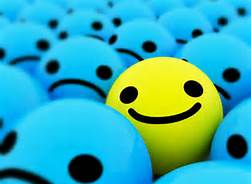 精神科学看抑郁症发病原因
抑郁症:基因与环境互动造成大脑功能紊乱
抑郁症基因四十多处变异已经找到
灵性好可以抵抗环境诱因
灵性好不能改变基因
所以有基因变异的基督徒就是灵性很好还是可以得抑郁症
抑郁症与罪/咒诅没有直接关系
1.100%罪人,心里有偶像,10%抑郁症
2.一般诱因:别人犯罪的后果:抛弃,虐待
3.很多诱因跟罪无关: 失业,亲友死亡,生病,天灾,车祸
4.犯罪,心里有偶像:只是诱因之一
5.缺乏信心,罪咎感:是抑郁症的后果
6.许多好基督徒有抑郁症:马丁路德,司布真,史伯福,加内尔,特瑞沙修女
抑郁焦虑单靠祷告可以吗?
祷告与治疗:效果不一样
灵性更新不同精神病得医治
两者有良性互动,但两者并不一样
有美好灵性不一定有健康的精神
有精神健康不一定有美好的灵性
证据在哪里?
全人治疗
刘富理牧师:以前台福神学院(正道)院长
福乐Fuller 神学院博士
博士论文：以全人治疗医治98病人
其中25个病人有抑郁焦虑，强迫等精神疾病
全人治疗：认罪，悔改，饶恕得罪自己的人，刘牧师为他们按手祷告
五年后效果如何？
蔡茂堂牧师的追踪研究
蔡茂堂牧师：三一Trinity神学院博士
博士论文：研究刘牧师全人治疗的五年追踪结果
亲自访问刘牧师全人治疗个案中25个 精神病人 
看他们5年后情况如何
全人治療功效证据
结果:这25个病人(100%)都认为被治疗后:靈命有明显长進
可是:只有5个(20%)精神症狀有进步
蔡牧師認爲全人治療对精神症状的功效少,对灵性复兴功效大
灵性与症状恢复不一定有直接关系
良性互动：灵性更新:帮助病人面对应付症状
基督教辅导可以改变同性戀取向吗
Jones & Yarhouse 2011《Ex-Gays?》
研究: 5年追踪 98 个接受深切基督徒辅导的同性恋者
结果:基督教辅导只改变了15%同性恋者性取向:85%同性取向没有被改变
更大的功效:另外30%同性恋取向虽然没有被改变,却因辅导拒绝同性恋行为,也不再认同自己是同性恋者
良性互动：灵性更新:帮助同性恋者处理同性恋取向
祷告与治疗
治疗:主要针对器质改变的症状和减少环境诱因
祷告,建造灵命:主要改变自己心态
灵命建造与治疗:效果不一样
单靠祷告:少数病人症状可以消失
症状对自己与别人造成伤害
所以应该治疗,也应该祷告追求灵命更新
更应该自问:我该如何回应？
悔改后还可以复发的案例
女经管经理,35岁;成功,有钱
30岁生孩子后抑郁,药物治疗效果好
6个月后停药,情况很好
接受基督教辅导:发现心里有许多偶像:金钱,名利,权力;悔改,灵性进步
三年后:抑郁症状复发;躯体化症状
懊恼:我已经悔改,为何复发?
理由:抑郁症基因还在,复发的几率仍然存在
在这情况下应该自问:我该如何回应？
单靠祷告案例
45岁护士,9年前生儿子产后抑郁
严重抑郁两年,能上班但无法做家务
医院多次建议治疗,她却坚持单靠祷告
2年后走出来
7年来每年换季情绪有反复:2-3个月情绪低落但不严重;她很感恩因为不需要治疗 
19岁女儿进大学前告诉母亲:9年来母亲的抑郁对她造成很大伤害:10岁开始承担母亲责任,失去青春期快乐
不治疗的代价:女儿来承担?
需要自问该如何回应？
教会需要面对信仰如何落实
华人教会40%家里有精神问题的人
精神病基因2015已经找到
10年来做讲座后:很多人私下告诉我:他们的小孩有同性恋取向
五个大型几千人的双生子研究都有一致的结果:同性取向有基因因素
华人教会需要面对事实,挑战自己
挑战自己省察自问
我们今天寻求什么？
我们单单需要身体得医治吗？
精神病,同性取向的基督徒:假如没被完全医治,应该如何过合神心意的生活？
我是一个健康的基督徒,应该如何过讨神喜悦的人生？
我对今天的文化里的问题应该如何回应？